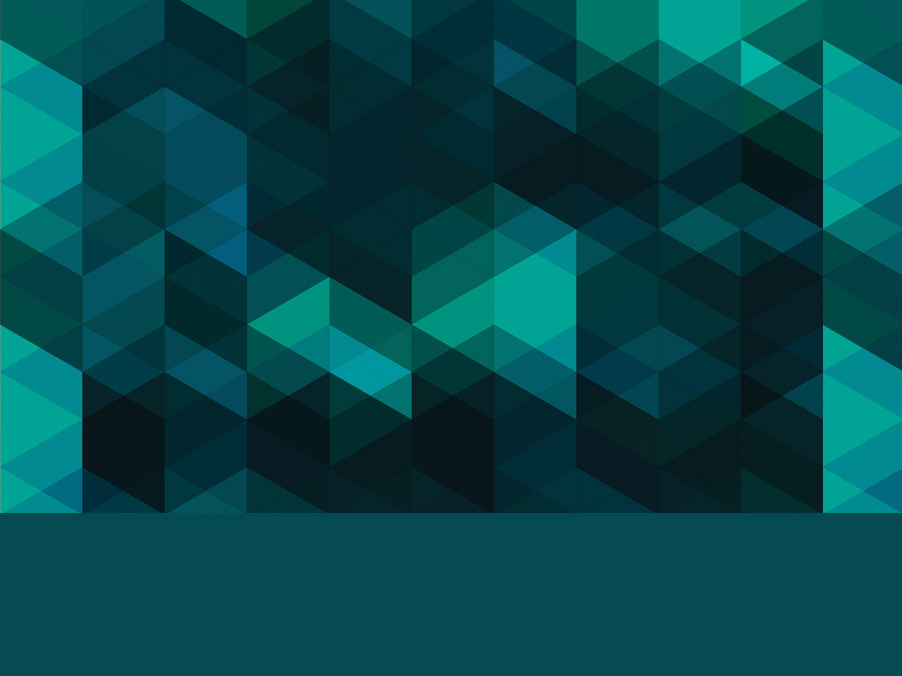 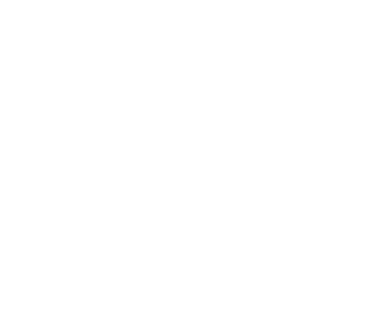 Обнимите своих клиентов 2.0
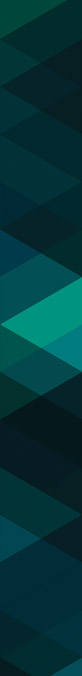 Почему 2.0?
Конечно, аналогия: 

Web 2.0 - методика проектирования систем, которые путём учёта сетевых взаимодействий становятся тем лучше, чем больше людей ими пользуются 

Web 2.0 - это проекты и сервисы, активно развиваемые и улучшаемые самими пользователями
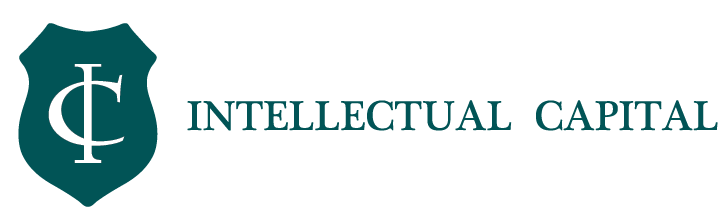 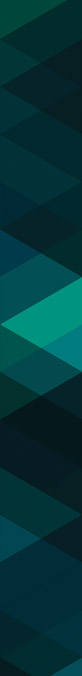 Почему «обнимите»?
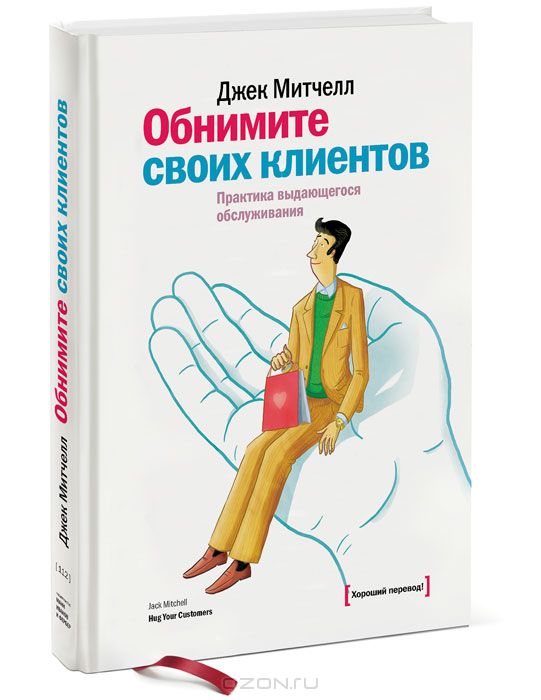 «Почему так важна культура объятий? Розничная торговля
и мир бизнеса в целом претерпели в последнее десятилетие
фундаментальный сдвиг в мышлении и поведении, 
который взывает к необходимости обниматься».
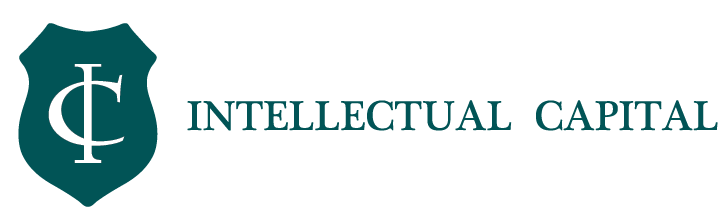 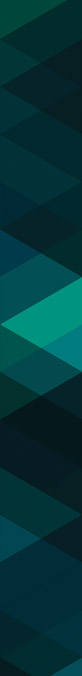 Реагирование → Активное участие
Первая большая перемена — это переход от политики
реагирования к проявлению инициативы. До начала 1980-х
годов продавцы ждали, когда люди сами придут в магазины,
а потом реагировали: «Чем я могу вам помочь?» То же самое
делали и мы. Но это больше не действует. Теперь нужно
принимать меры, которые обеспечат приток покупателей.
Другими словами, нужно инициировать процесс продажи,
а не просто завершать его.
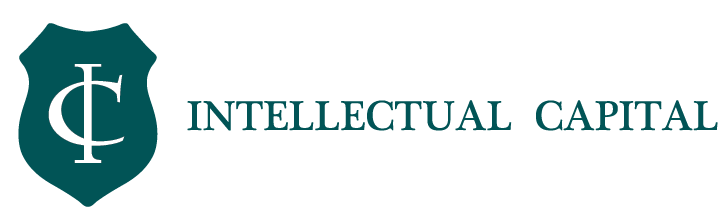 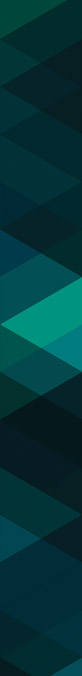 Сделки → Отношения
Много лет назад взаимодействие с покупателем
начиналось со сделки и сделкой же заканчивалось. 
Сегодня недостаточно просто продать. Нужно
внимательно слушать, чтобы понять его потребности, а это означает налаживание личных отношений.
«Чем я могу вам помочь?» превратилось в «Этот наряд вам
нужен для работы или для особого случая?». Главное в этом
переходе то, как вы теперь думаете о своих покупателях.
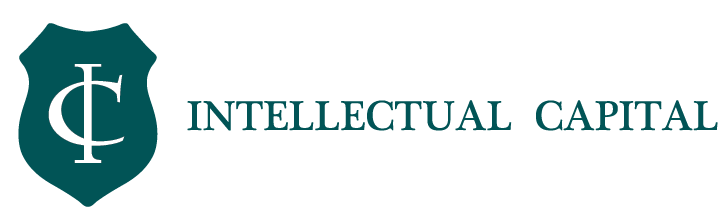 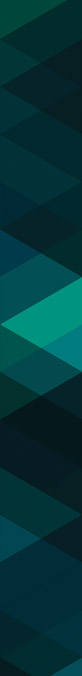 Стандартный «волшебный список» → Ориентированные на конкретных клиентов услуги
Раньше у компаний был «волшебный список»:
ассортимент небольших дополнительных услуг, которые служили стимулом для покупки: бесплатная парковка, бесплатный кофе и гибкие правила возврата товара. Любой бизнес мог составить свой собственный список.
Все это важно, но уже недостаточно. Вам нужно получше
узнать каждого покупателя и предложить
дополнительные услуги, которые важны именно ему.
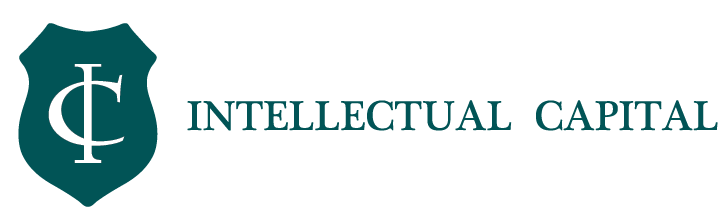 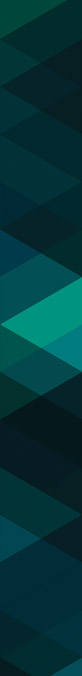 Как «обнять» клиента в страховании?
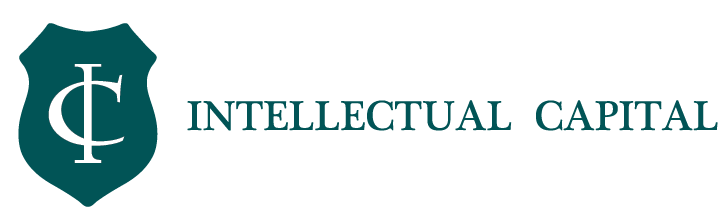 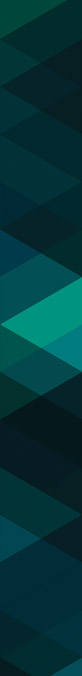 Хорошая новость
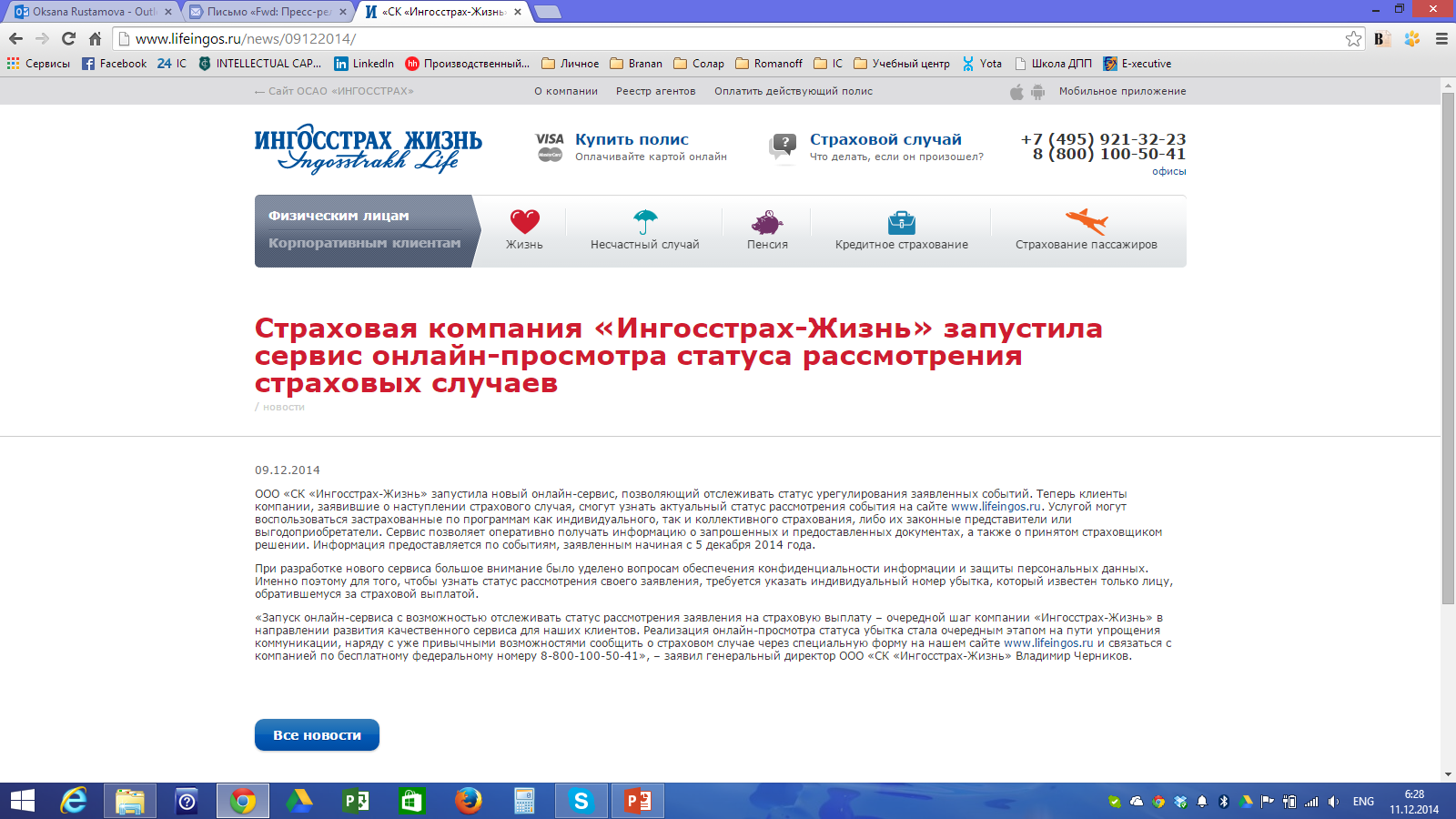 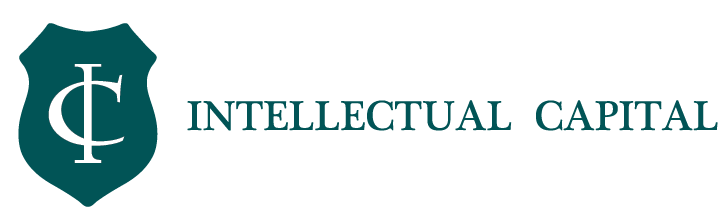 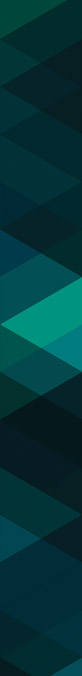 Хорошая новость
Теперь клиенты компании, заявившие о наступлении страхового случая, смогут узнать актуальный статус рассмотрения события на сайте www.lifeingos.ru. 

Сервис позволяет оперативно получать информацию о запрошенных и предоставленных документах, а также о принятом страховщиком решении. 

Информация предоставляется по событиям, заявленным начиная с 5 декабря 2014 года.
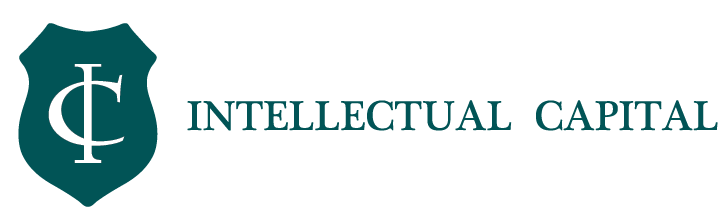 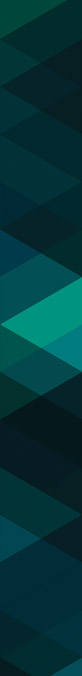 Еще одна хорошая новость
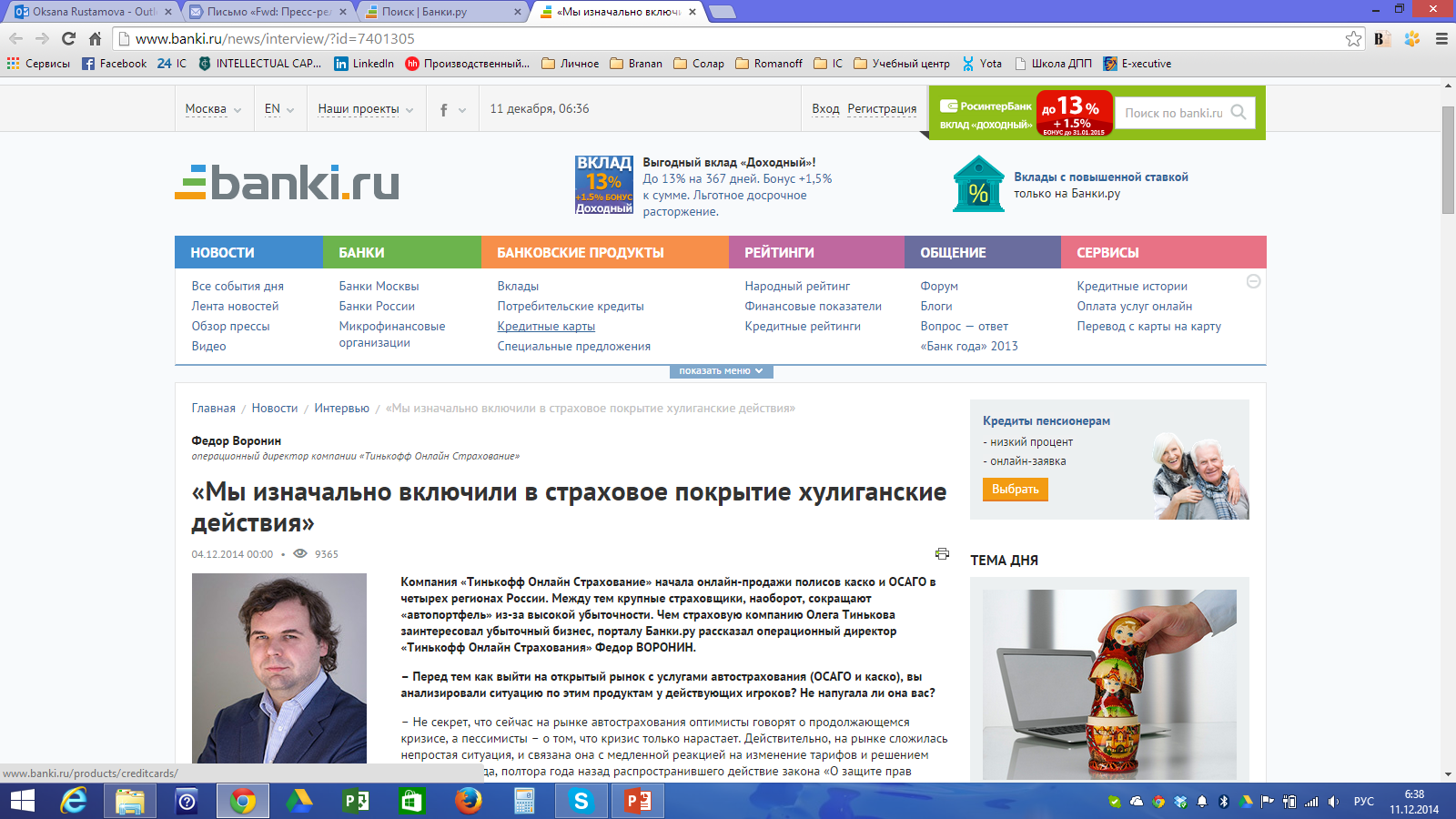 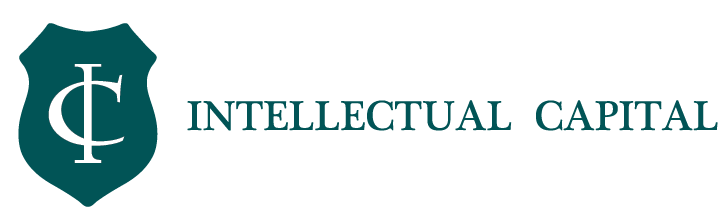 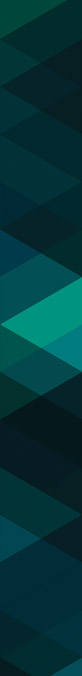 Еще одна хорошая новость
Ежемесячные полисы каско, особенно на подержанные
автомобили. 
Ежемесячный полис можно регулярно продлевать,
клиенту это очень удобно. 
В страховое покрытие включены «мелочи», которые
вызывают большое раздражение у клиентов и поощряют бытовую коррупцию.
Дали клиенту максимальное количество опций. 
Клиент может подключать/отключать интересную ему
услугу на какой-то сезон или на месяц: звони хоть каждый месяц и настраивай каско под себя. 
В части урегулирования убытков - не клиент едет к нам, а
мы к клиенту.
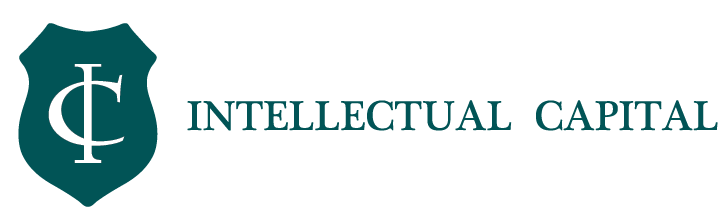 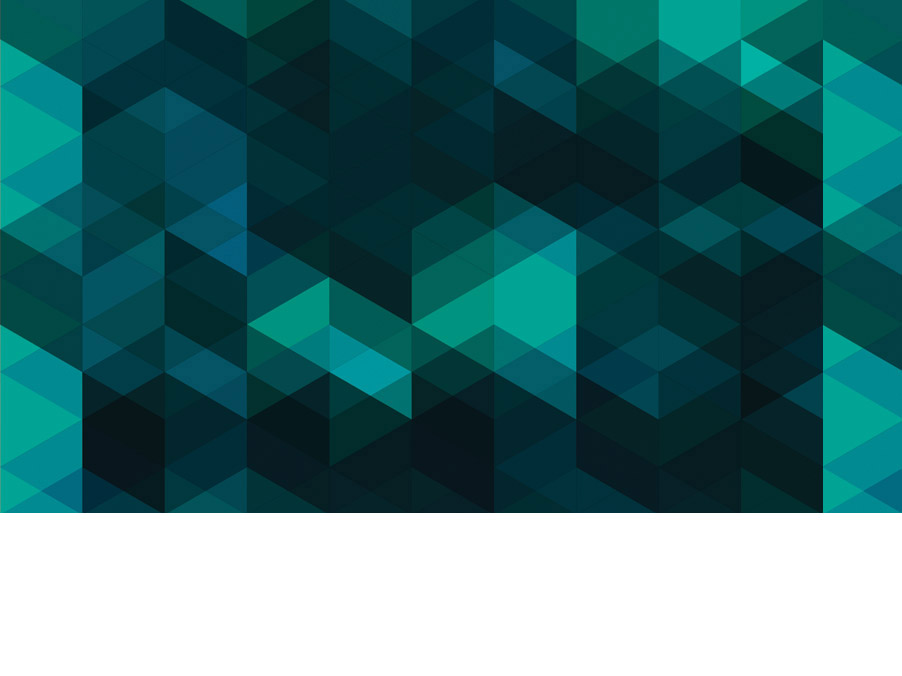 ДОРОГИЕ СТРАХОВЩИКИ, МЫ ЖДЕМ ОТ ВАС БОЛЬШЕ ХОРОШИХ НОВОСТЕЙ. 
СПАСИБО!

Обнимаем, 
ваши клиенты
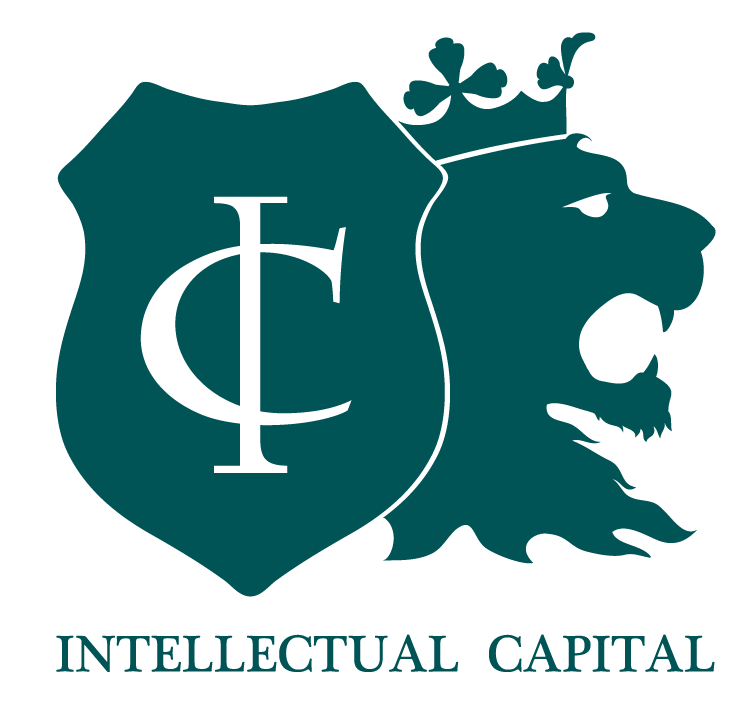 INTELLECTUAL CAPITAL LTD
Телефон: +7 495 204 19 54
E-mail:mail@int-capital.com
www.int-capital.com